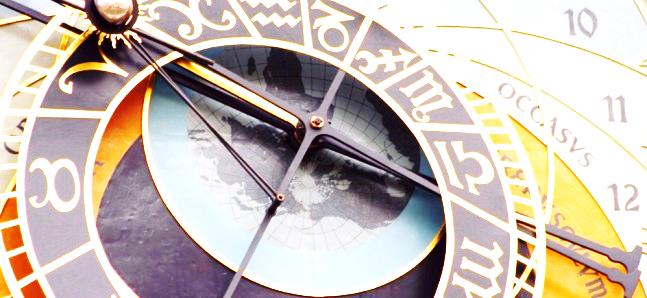 Perspektywy pomorskiego rynku pracy
Dawid N Piwowarczyk
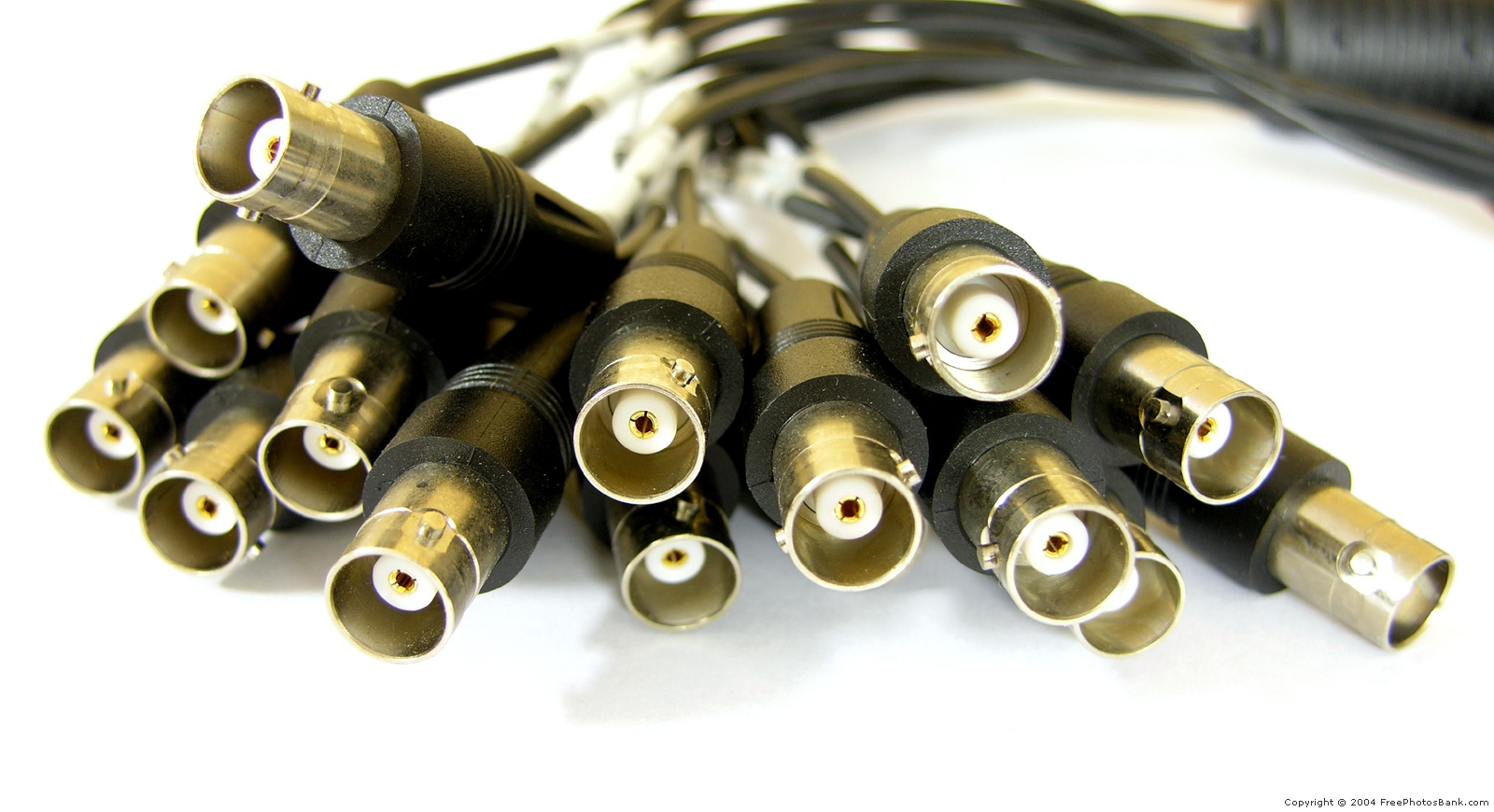 How many ways ?(Toni Braxton)
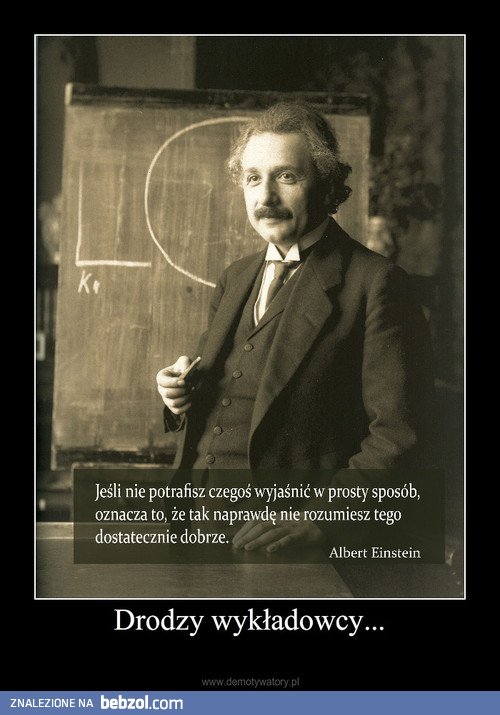 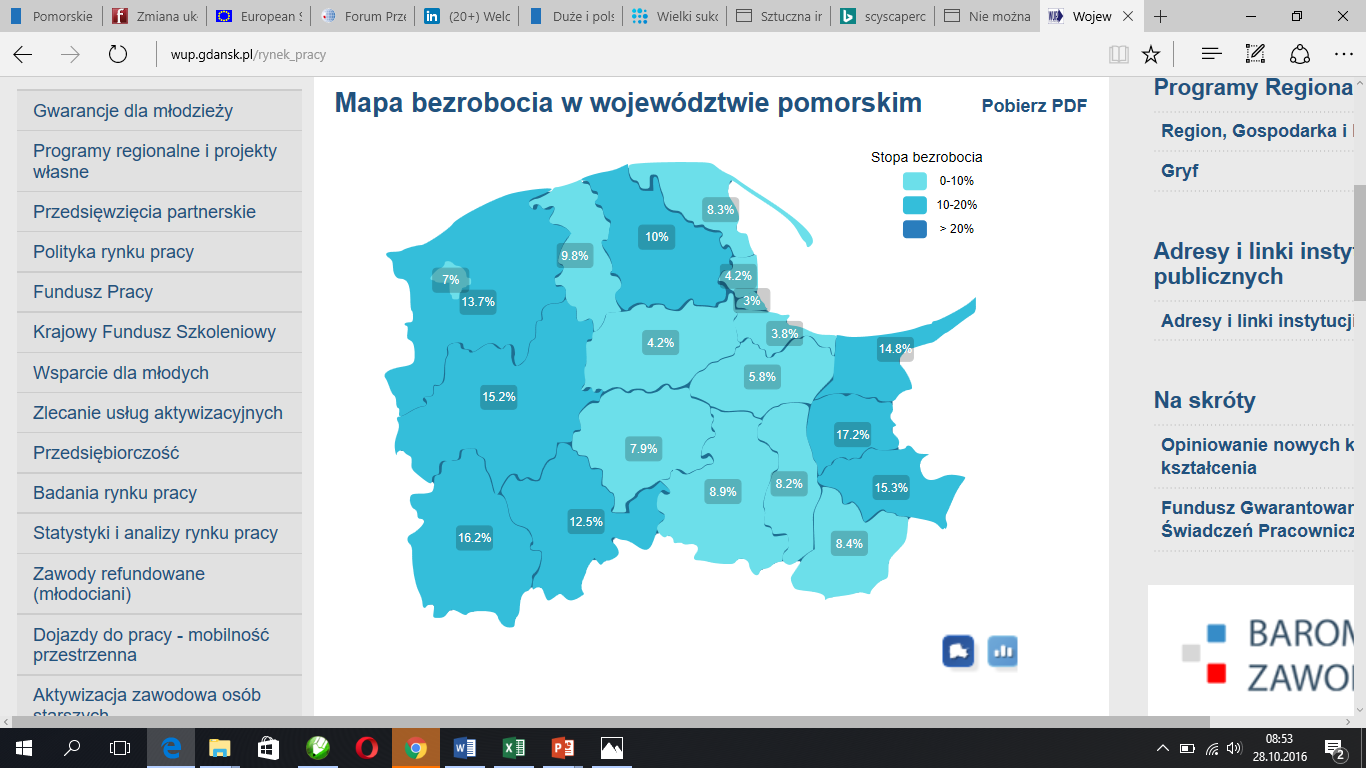 Stawka godzinowa może spowodować zwolnienia
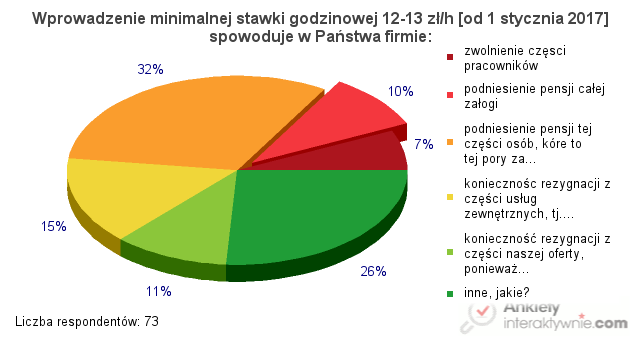 rabiały poniżej wchodzącej stawki
np. ochraniarskich, sprzątających
wyższe stawki godzinowe spowodują ich nieopłacalność
Co 15. przebadana pomorska firma nie wyklucza zwolnień pracowników w związku z wejściem od 1 stycznia 2017 roku godzinowej, minimalnej stawki dla umów cywilnoprawnych. Najwięcej firm uważa jednak, że najważniejszym skutkiem będzie podniesienie stawek dla osób zarabiających dotychczas poniżej limitu. Ponad ¼ respondentów nie spodziewa się żadnych skutków, głównie dlatego, że już płaci wszystkim powyżej planowanej stawki. Niepokojące, szczególnie dla firm sprzątających i ochroniarskich, może być to iż aż 15 % firm rozważa częściową lub całkowitą rezygnację z usług zewnętrznych, o ile ich ceny znacząco wzrosną po Nowym Roku.
Dawid Norbert Piwowarczyk, redaktor naczelny kwartalnika „Pracodawcy Pomorza”
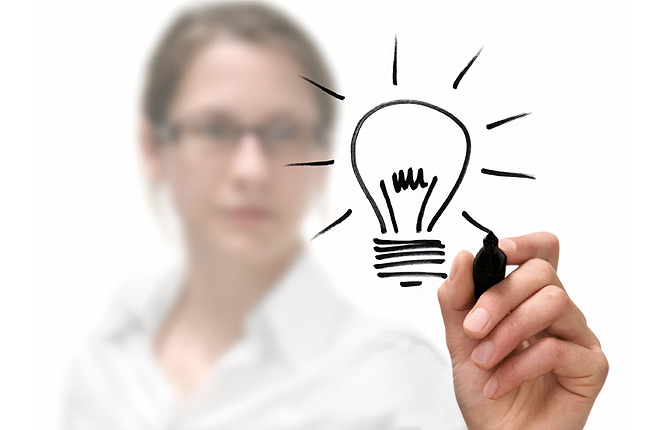 You have ideas
We have tools
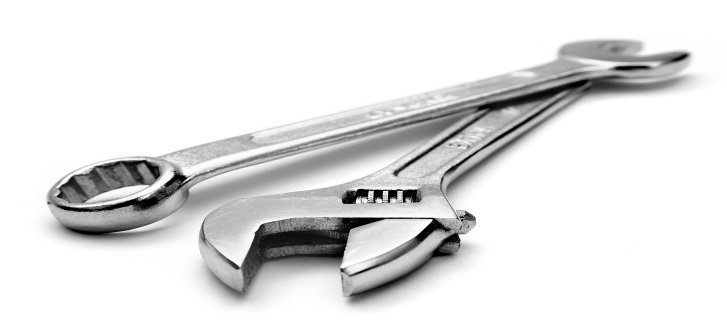 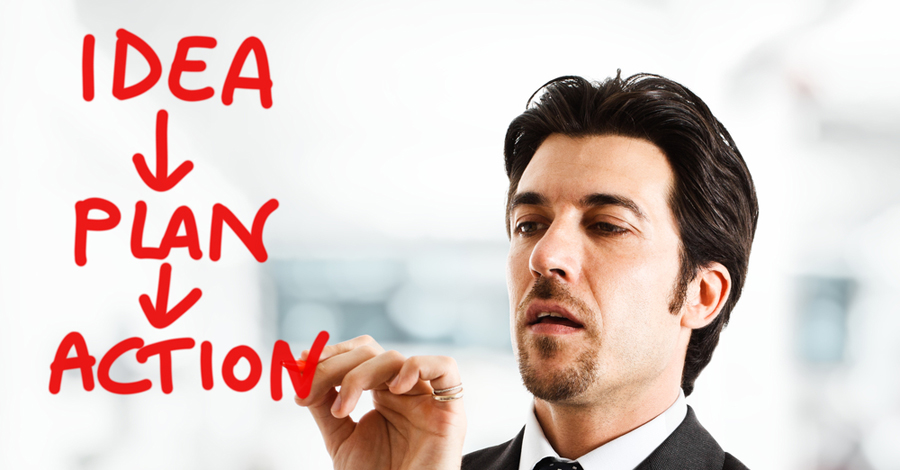 Morecreativethinking,lesshardworkanderrors
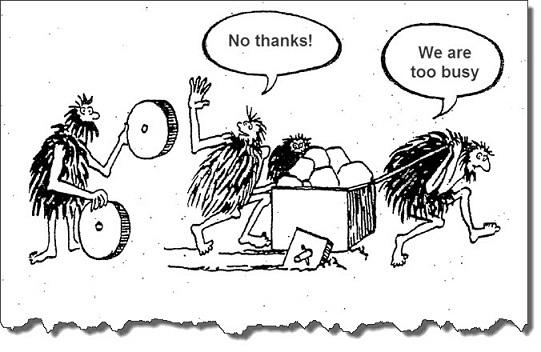 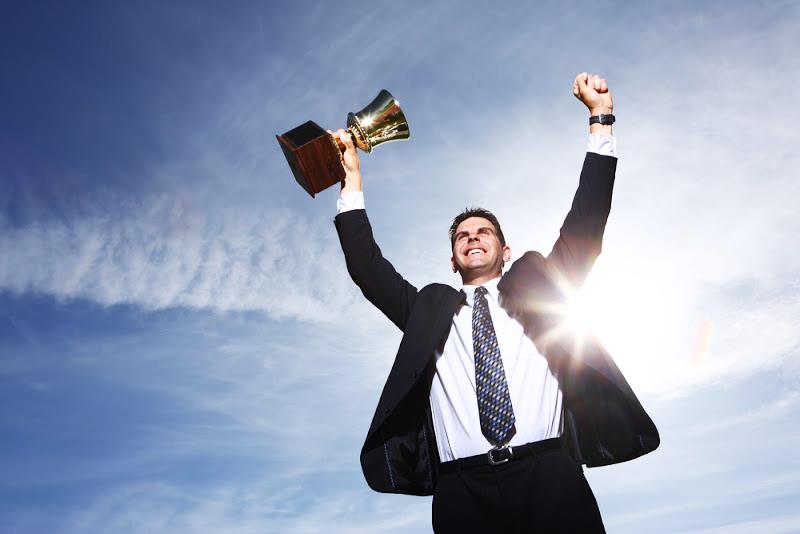 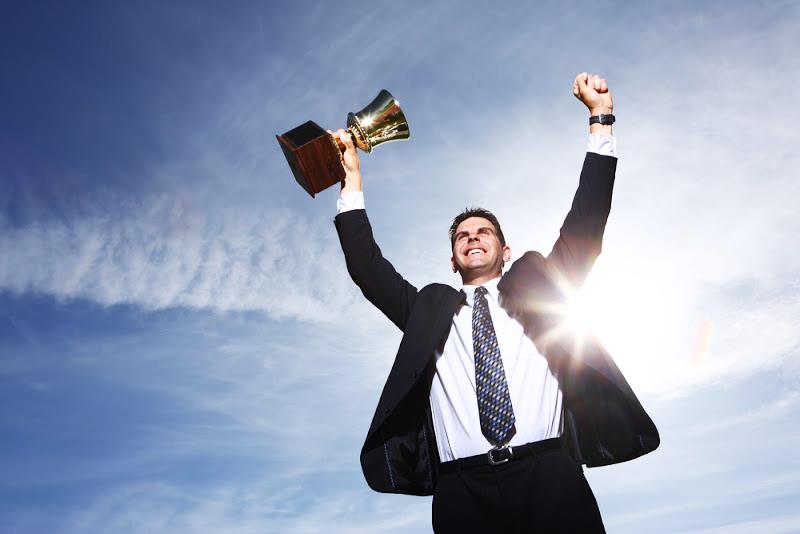 Sztuczna inteligencja (AI) to przede wszystkim ogromny biznes wyceniany przez Bank of America na 40-70 mld dol. już w 2020 r. Plus imponujące oszczędności: 8-9 mld dol. w przemyśle i opiece zdrowotnej, 9 mld dol. w kosztach zatrudnienia i 2 mld dol. z tytułu zautomatyzowania transportu (tylko USA).
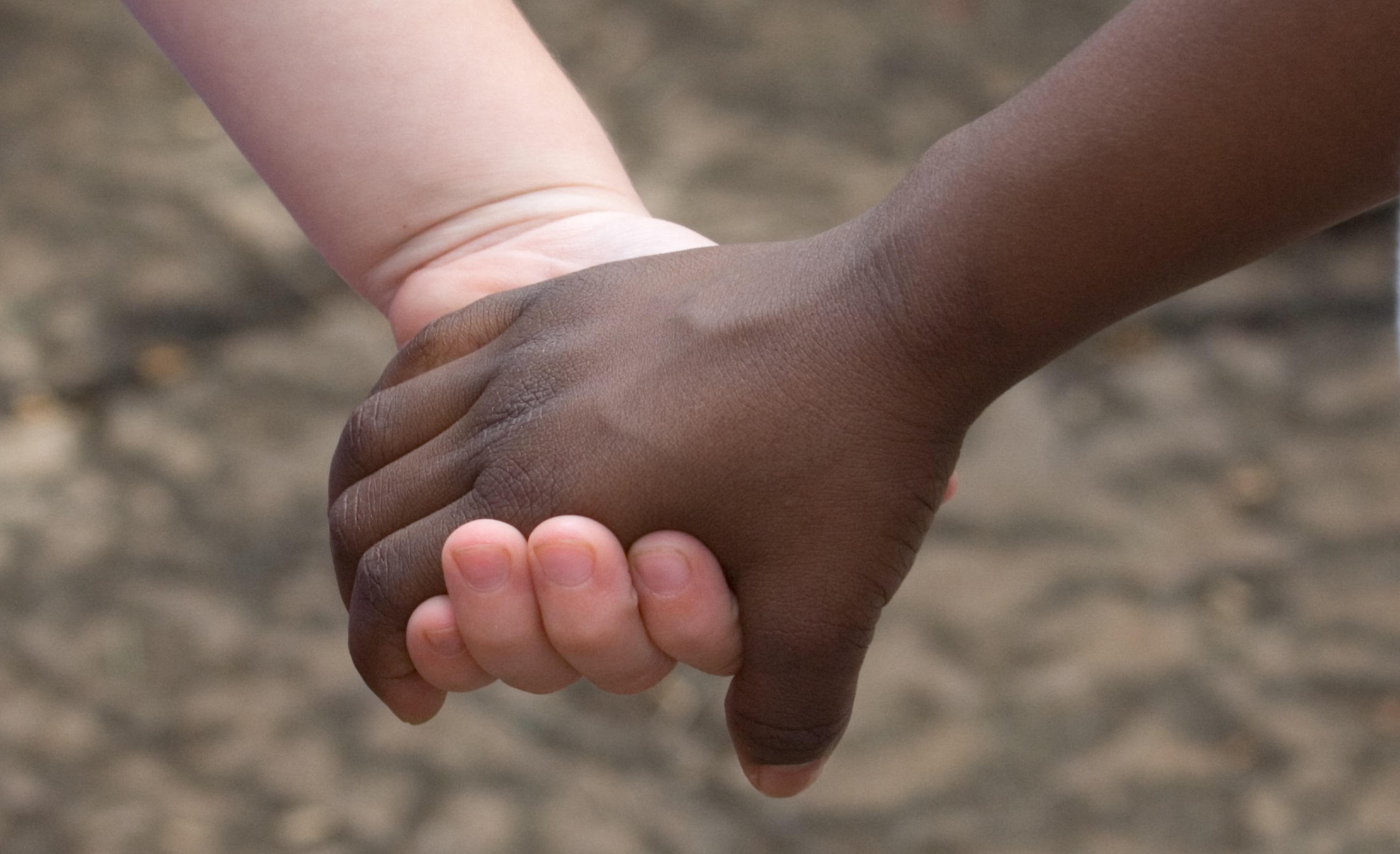 make victory together
Contact:
dawidp@wp.pl
+48 515 285 610
Foto: Norbert D Potocki (PotockiArt) or CC www.freefoto.com